Безопасность: Смертельные случаи / аварии
Общий пакет H3SE
Модуль TCG 2.3
Цели модуля
В конце модуля вы должны:
Понимать, что смертельные случаи не являются неизбежными, что норма - это отсутствие смертельных случаев в группе, что это - бесценно для каждого, кто в той или иной мере связан с деятельностью Total.
Понимать, что означает TRIR, HIPO, авария со смертельным исходом и отношения между этими понятиями.
2
Общий пакет H3SE - TCG 2.3 – Безопасность: Смертельные случаи / аварии – V2
Цель Группы
0 смертельных исходов.
3
Общий пакет H3SE - TCG 2.3 – Безопасность: Смертельные случаи / аварии – V2
Цель: 0 смертельных исходов
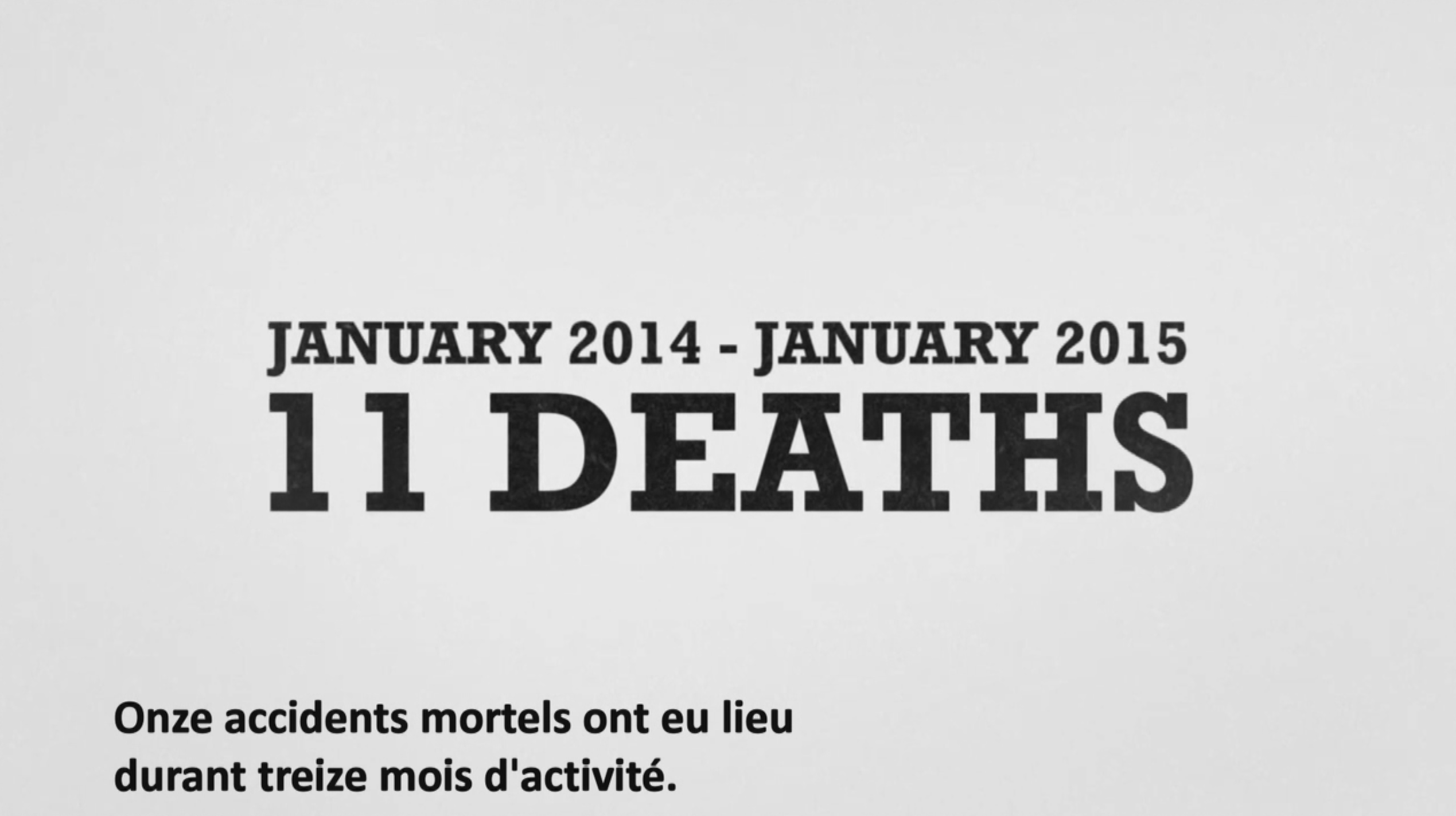 4
Общий пакет H3SE - TCG 2.3 – Безопасность: Смертельные случаи / аварии – V2
ФИЛЬМ: Свидетельство менеджера, потерявшего сотрудника
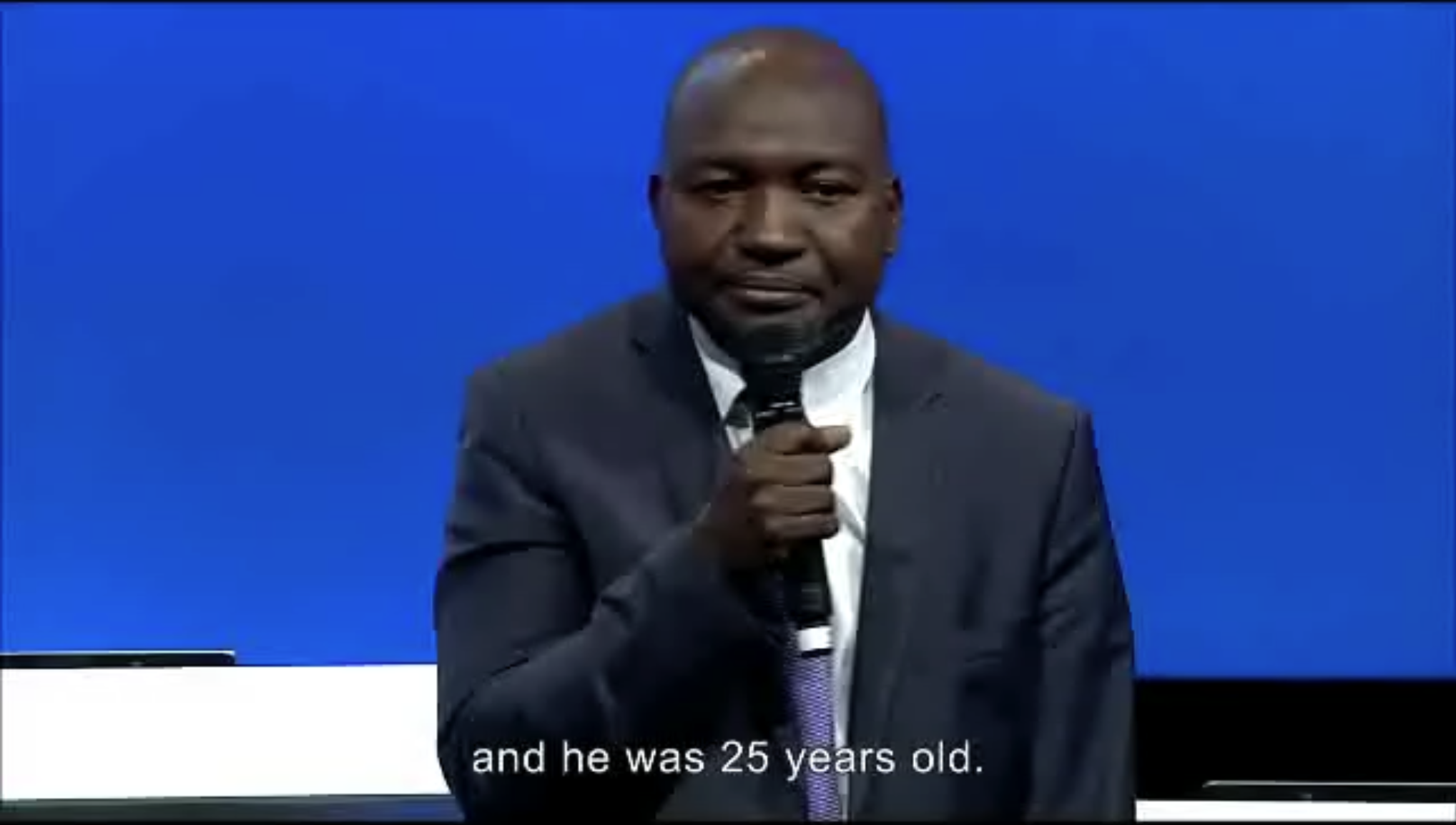 5
Общий пакет H3SE - TCG 2.3 – Безопасность: Смертельные случаи / аварии – V2
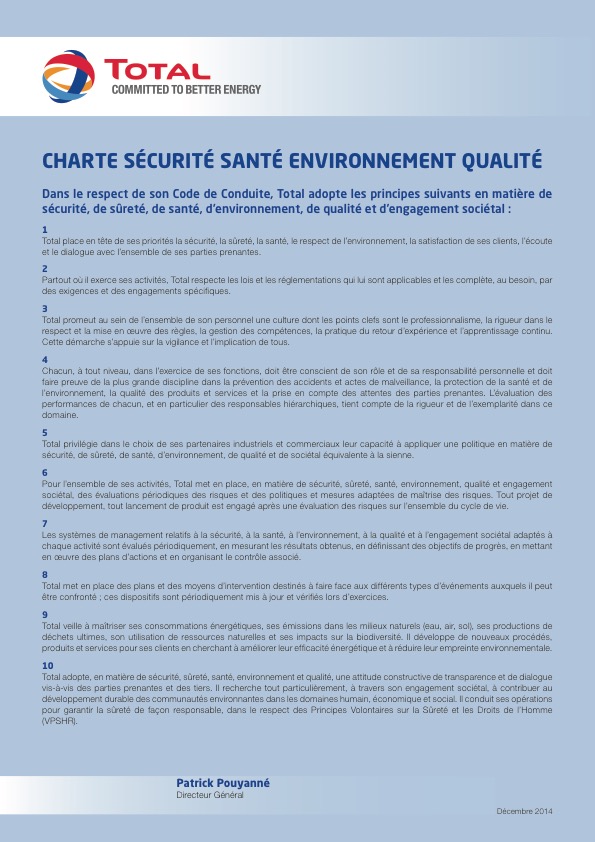 Цель: 0 смертельных исходов
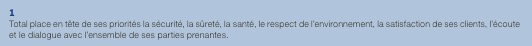 6
Общий пакет H3SE - TCG 2.3 – Безопасность: Смертельные случаи / аварии – V2
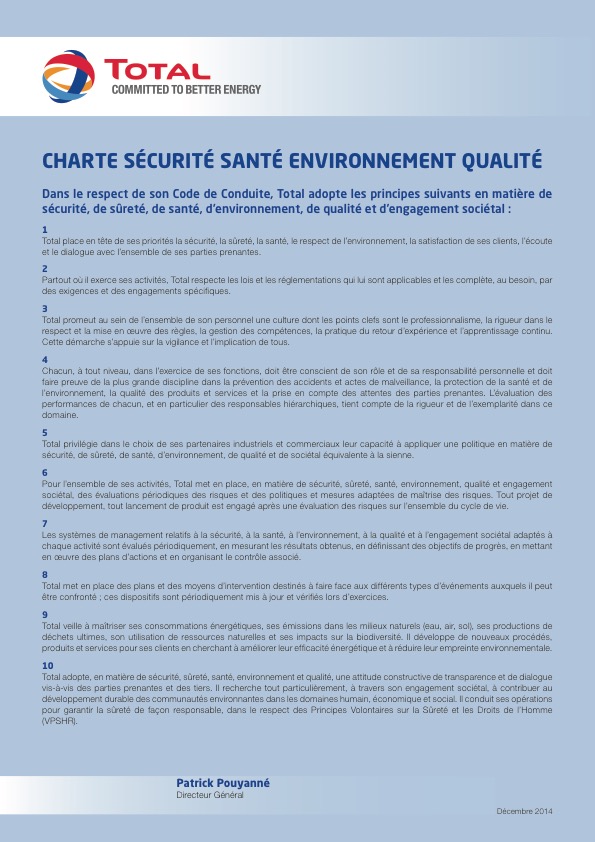 Цель: 0 смертельных исходов
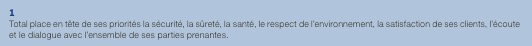 Цель ясна: 0 смертельных исходов в Группе.

Ни один человек, работающий в TOTAL или для TOTAL (по контракту), не должен потерять свою жизнь
7
Общий пакет H3SE - TCG 2.3 – Безопасность: Смертельные случаи / аварии – V2
А для вас?
В вашей повседневной жизни (не профессиональной), как защитить себя от происшествий?

Можете ли вы описать ситуацию, в которой вы были близки к смертельному исходу (или с очень серьезными последствиями).

Что вы делаете дома, чтобы этот тип происшествий не произошел?

Как вы будете поступать в Total в рамках своих задач?
8
Общий пакет H3SE - TCG 2.3 – Безопасность: Смертельные случаи / аварии – V2
TRIR и смертельные исходы
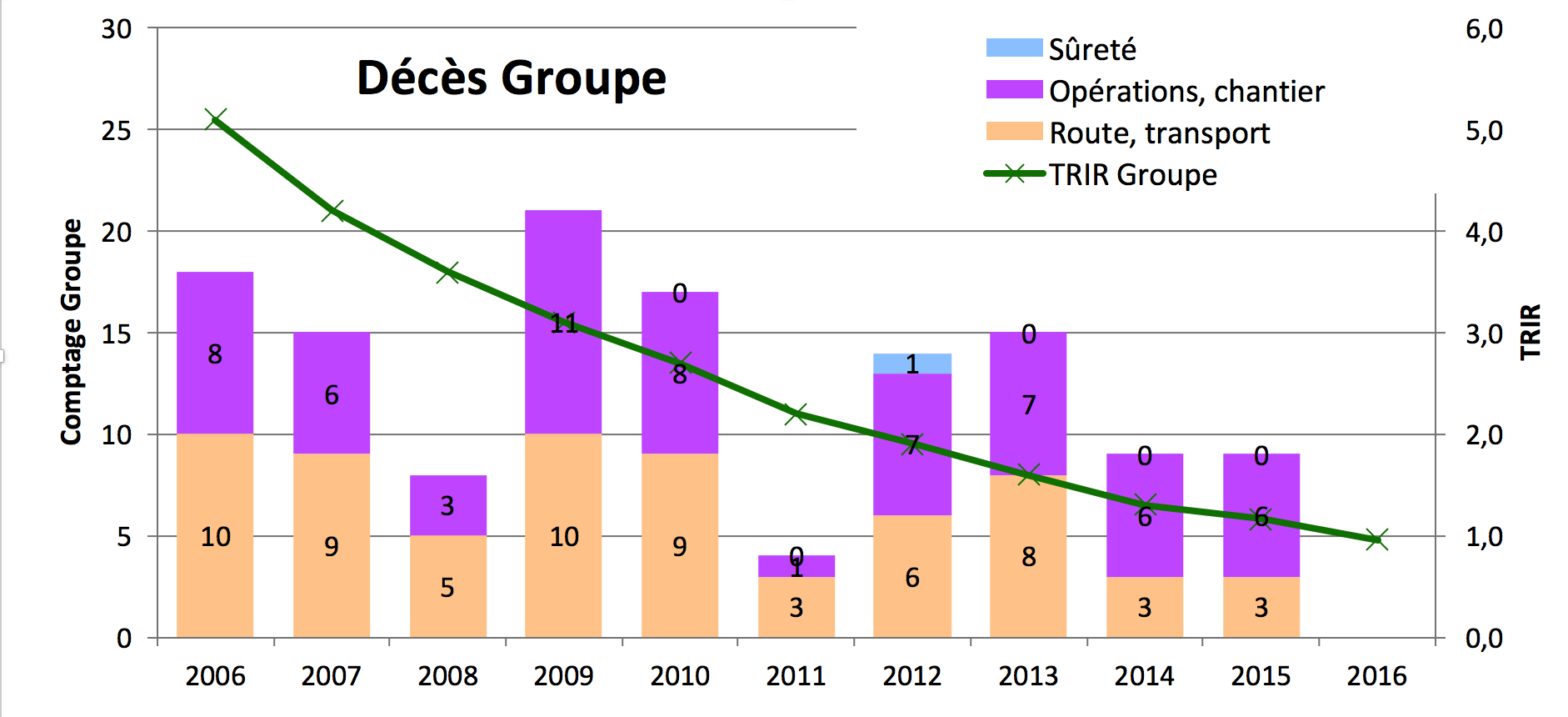 9
Общий пакет H3SE - TCG 2.3 – Безопасность: Смертельные случаи / аварии – V2
Как предотвратить аварии со смертельным исходом:
Собственное поведение как самого человека, так и его внимание к другим:
Всесторонний анализ своей собственной деятельности.
Анализ рисков.
Осознание высокой ценности жизни других людей.
Тесная связь с работающими по контракту.
Соблюдение правил и процедур
Эти процедуры и правила должны существовать, быть известны и применяться с максимальной строгостью.

Регулярный контроль на месте, проверка их применения и соблюдения, понимание реального риска (опасные ситуации).
Если нулевого риска не существует, 
то всех происшествий со смертельным исходом можно избежать.
10
Общий пакет H3SE - TCG 2.3 – Безопасность: Смертельные случаи / аварии – V2
[Speaker Notes: Ключом к решению является строгое соблюдение правил техники безопасности и процедур, а также анализ и систематическая отчетность о происшествиях и аварийных ситуациях с учетом человеческого фактора.]